InropaTM Idea and vision
Programming of paint robots should be automaticProgramming of Paint Robots should not stop the work of the robotConsequenses:Off line or Inline real time or selection of premade programsCAD models or workpieces
1
InropaTM programming software
Program the robots when they are running
User friendly interface – also for shopfloor personnel
Simulation of Tool motions
Simulation of robot motions
Flexible configuration of Paint Specifications
Easy handling of Paint Jobs for different colours
2
Use of paint robots among german coating subcontractors

Study 2006

107 subcontractors contacted

73 indicated serious interest in acquiring paint robots

21 had or had had Paint Robots

4 of the 21 had abandoned the robots after shorter usage

Conclusions:

The coating industry is aware, that is has to invest in technology in order to stay efficient.

Investment in robots is often seen in connection with new orders.

Reasons for abandoning robots were linked to programming problems

The running of paint robots demand attention and new ways of thinking
Product Feasibility
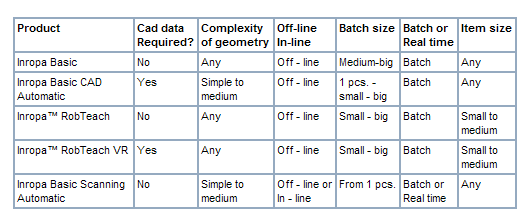 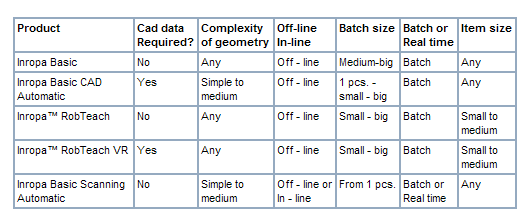 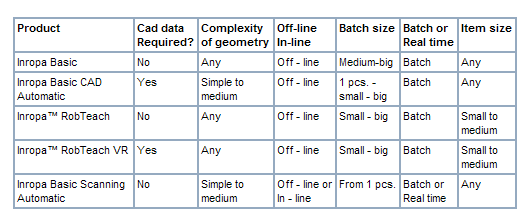 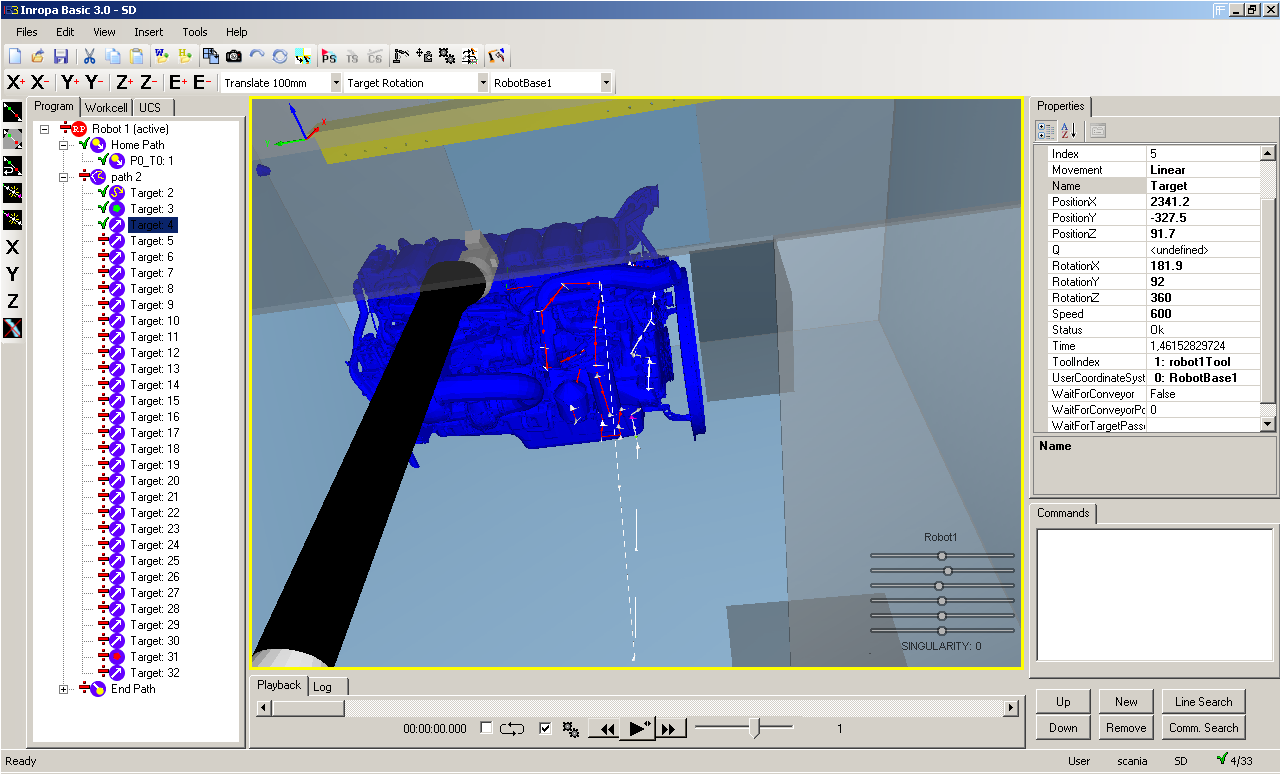 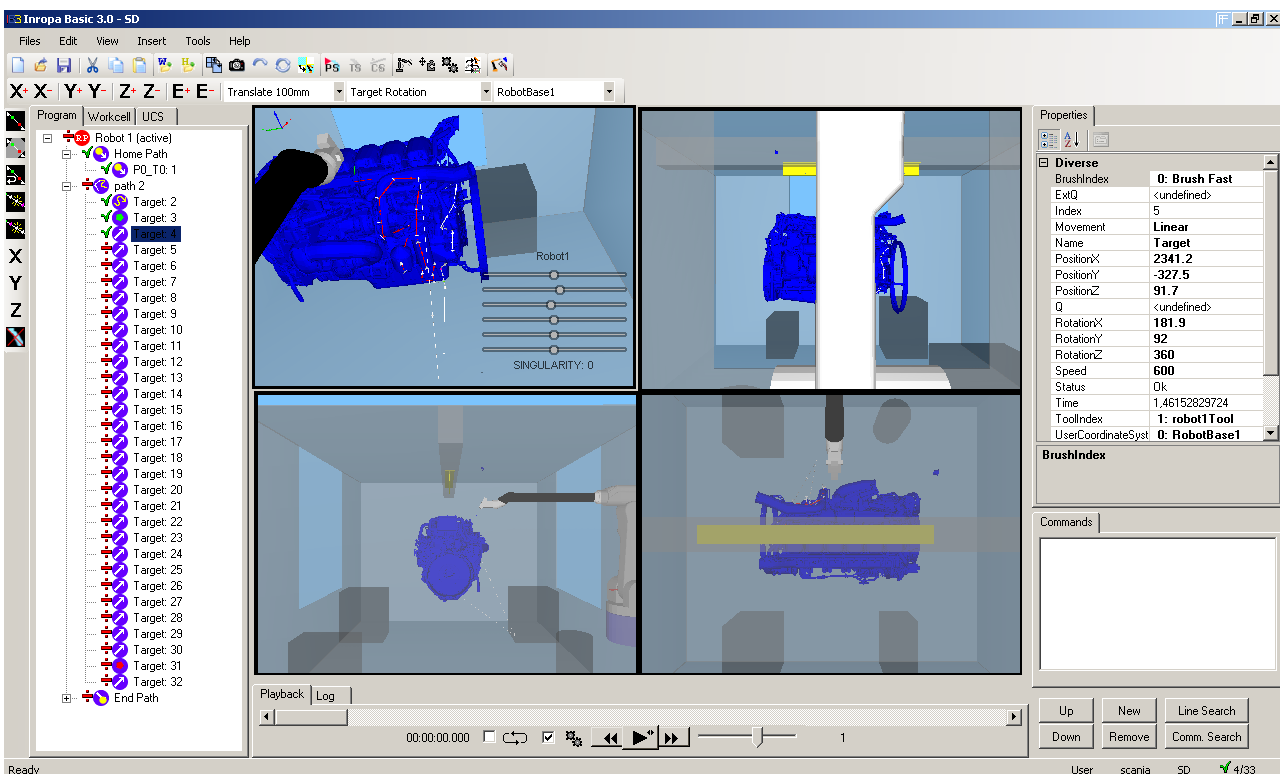 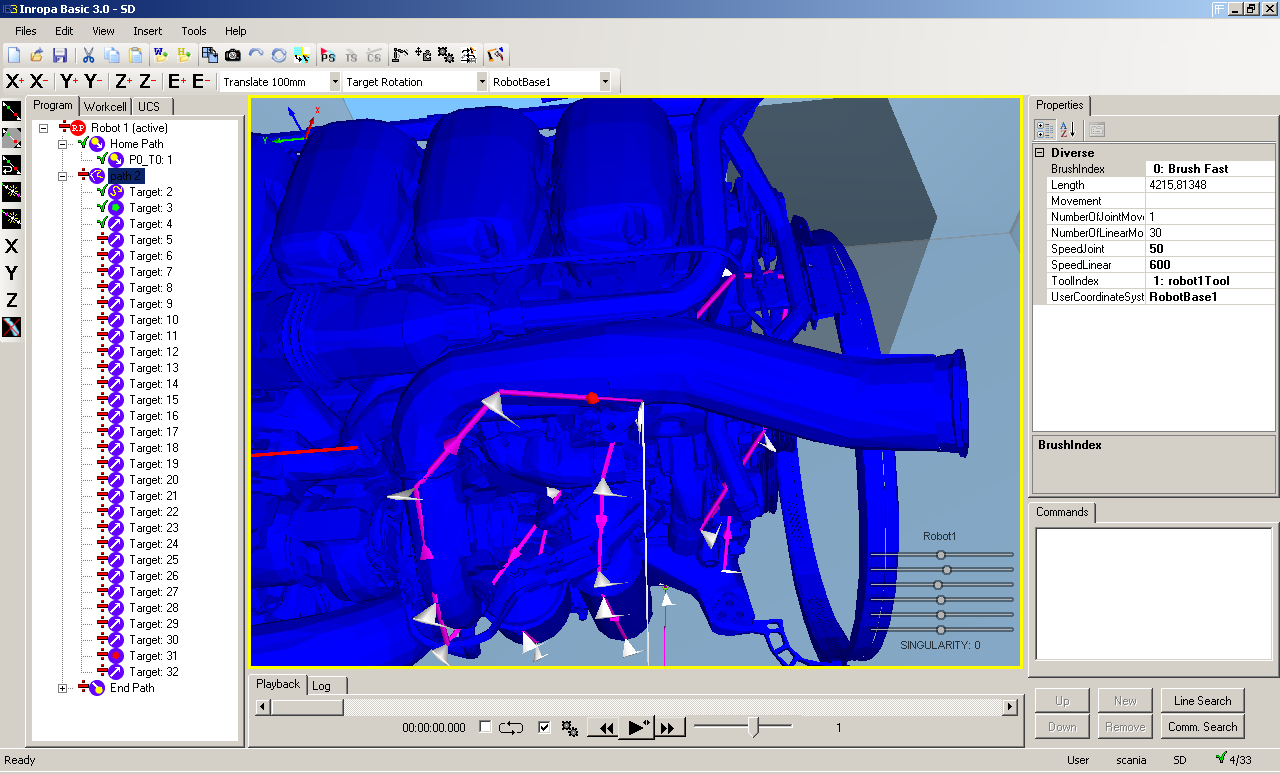 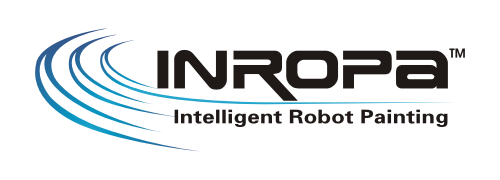 RobTeach
Robot programming method: Off-line
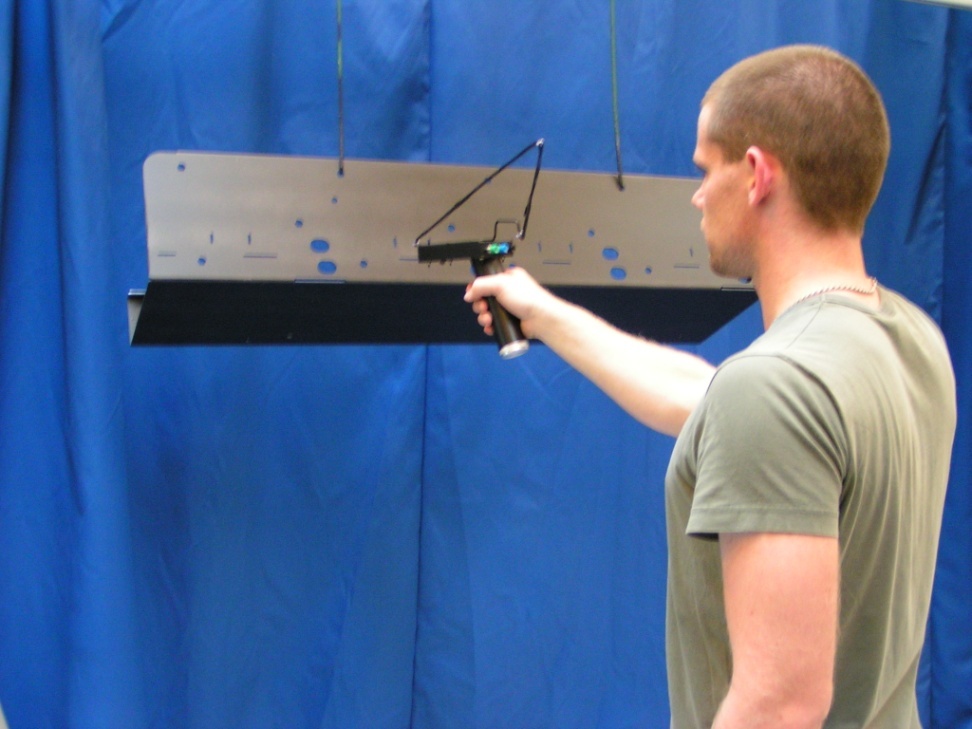 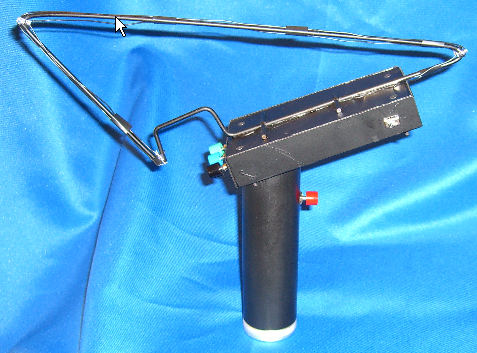 Painting motions are programmed by Virtual paint gun and physical part.
Used for easy teaching of painting motions in medium to large lot sizes.
8
Inropa Ivision system for parts recognition
Alert
An Alert is very similar to a Rule Definition, except that it triggers an alert, which is evaluated to be true.
This can e.g. be used to assure that certain areas of a part model do indeed contain certain elements.
Rule
A Rule is the heart of the system and what it is all based on. A rule is a vision based approach to
locate a certain feature in an image window.
The following features are supported:
• Width
• Height
• Intensity
• Colour
• Shape – Circle
Each feature is described in detail in the next section.
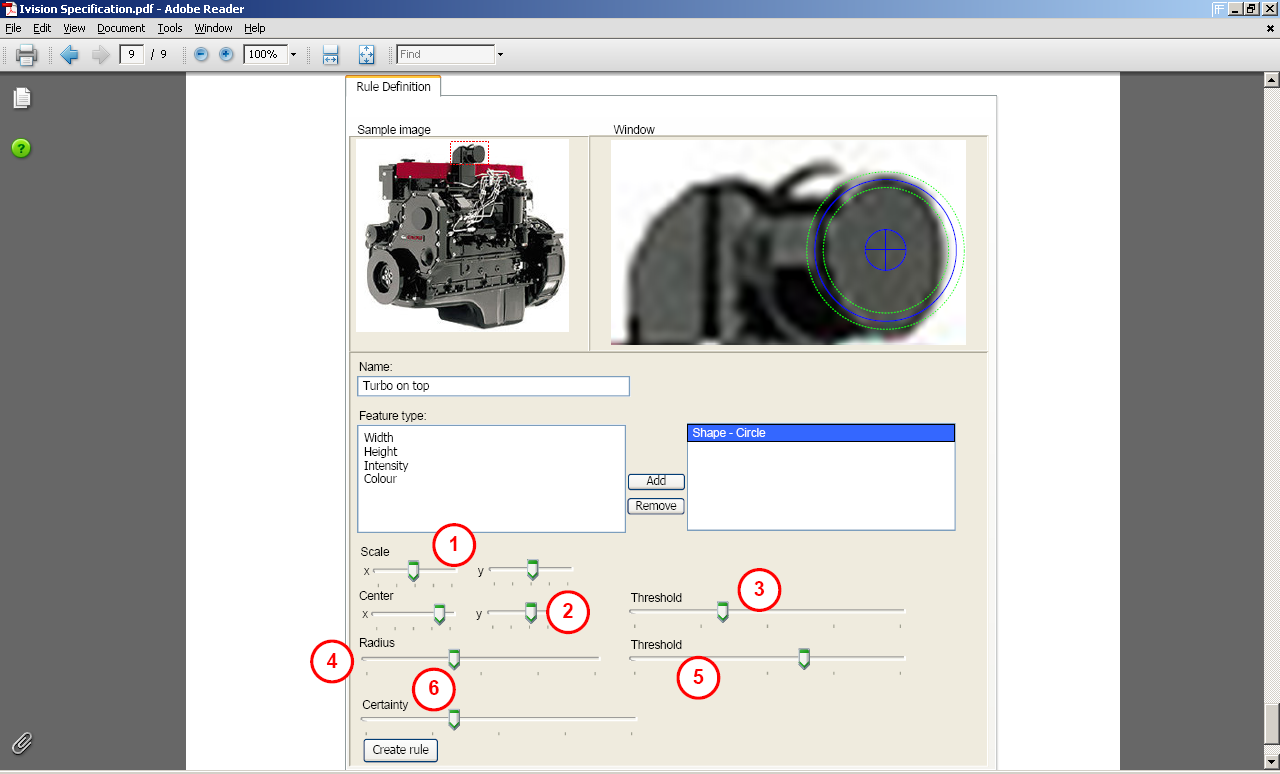 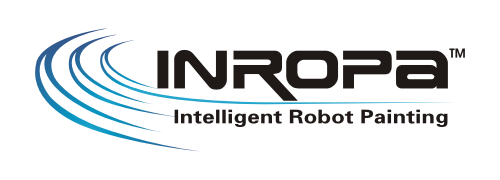 Case: Brandt Industrilakering, Denmark
Application:
Fully automatic High Gloss painting of kitchen elements
Main Constractor:
JHM/Moldow
Robot type:
Fanuc P145
08.05.2008
11
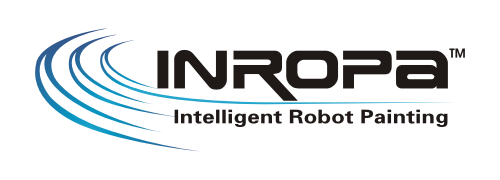 Case: Brandt Industrilakering, Denmark
3D-scanning: In-line

Operator place parts in random position on conveyor
The position and size of parts are scanned automatically
Robot programs are generated on-the-fly using Inropa software
08.05.2008
12
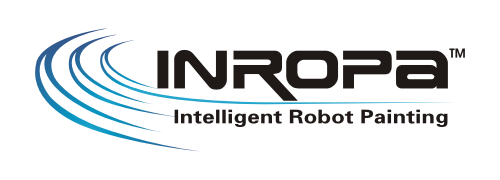 Case: Brandt Industrilakering, Denmark
Fully automated robot programming Robotprogrammering
Produkt variance:
One or more parts on conveyor
Sizes from:
100 x 600 mm 
To:
300 x 2000 mm
Simple parts but high gloss quality
08.05.2008
13
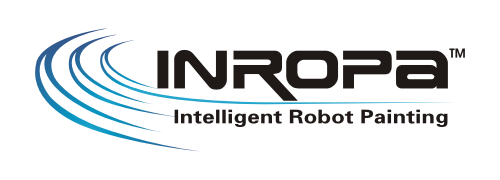 Case: Brandt Industrilakering, Denmark
3D-scanning: In-line

Operator place parts in random position on conveyor
The position and size of parts are scanned automatically
Robot programs are generated on-the-fly using Inropa software
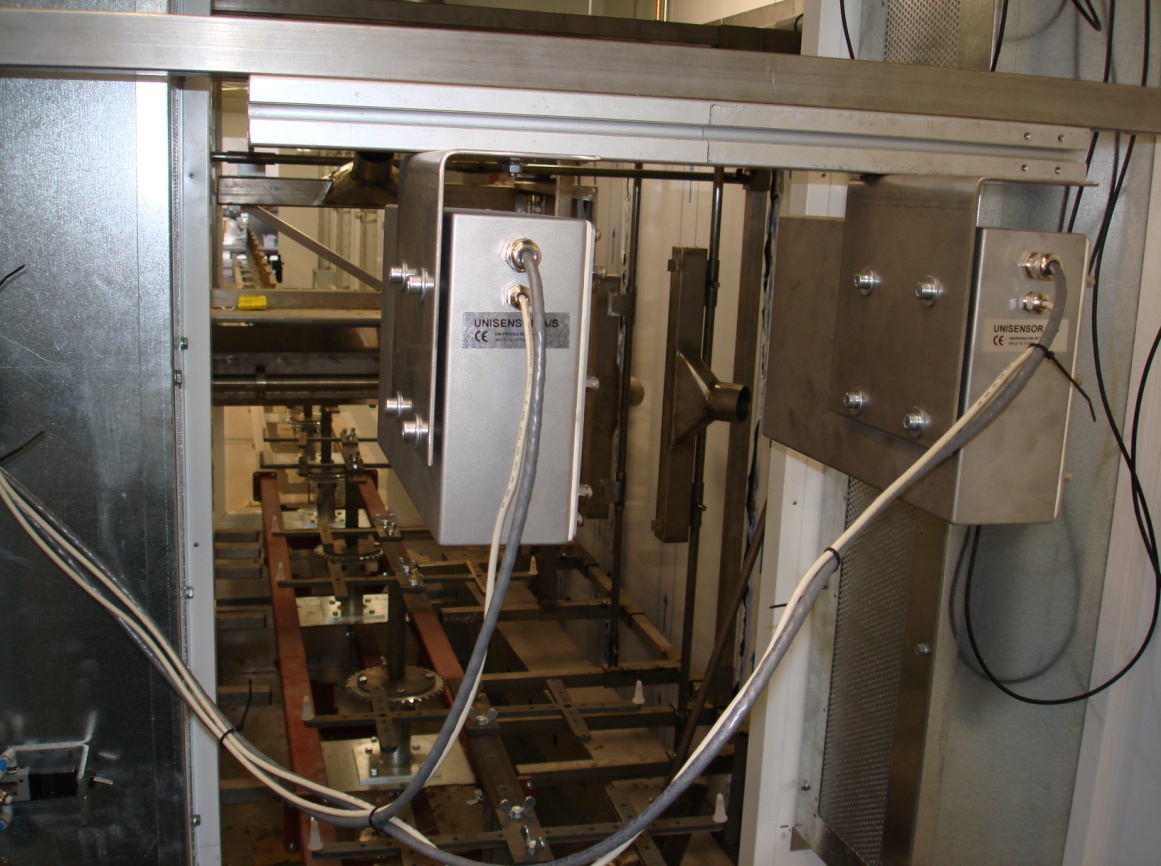 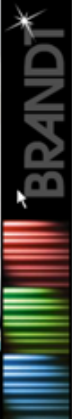 08.05.2008
14